RSG läkemedelÖversiktlig handlingsplan 2022-11-28
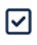 Löpande
Löpande
Löpande
Löpande
Löpande
Löpande
Löpande
Löpande
Löpande
Löpande
Löpande
Löpande
Löpande
Resultat
Utmaningar